Advisory Board on Toxic Substances and Worker Health
Steven Markowitz MD, DrPH


Meeting, January 28, 2020
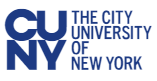 Agenda item #3
DOL Responses to Board Recommendations (12/18/19)
Occupational Asthma
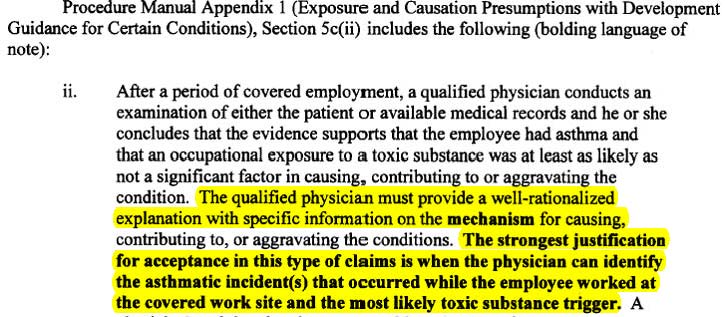 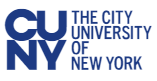 DOL Responses to Board Recommendations (12/18/19)
Occupational Asthma: DOL Response
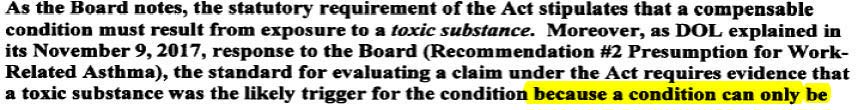 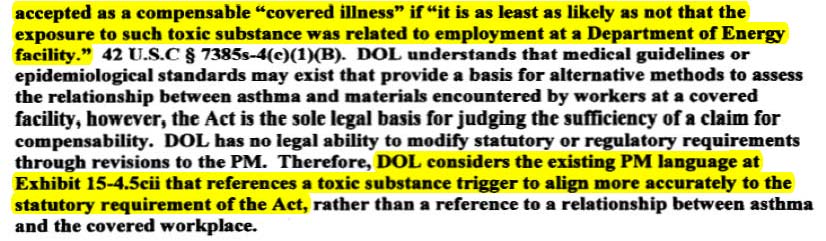 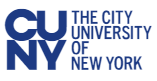 DOL Responses to Board Recommendations (12/18/19)
Asbestos
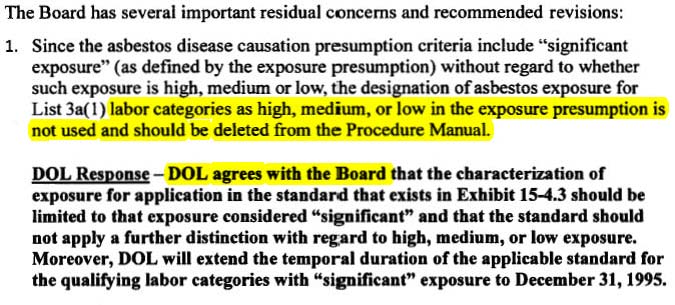 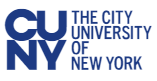 DOL Responses to Board Recommendations (12/18/19)
Asbestos
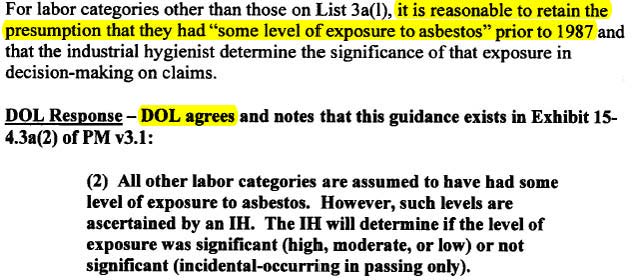 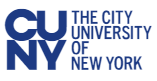 DOL Responses to Board Recommendations (12/18/19)
Asbestos
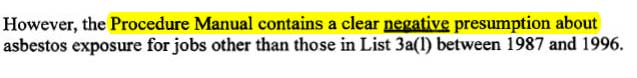 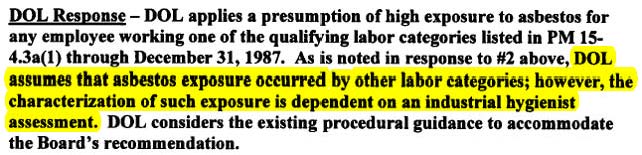 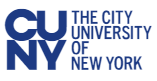 DOL Responses to Board Recommendations (12/18/19)
Asbestos
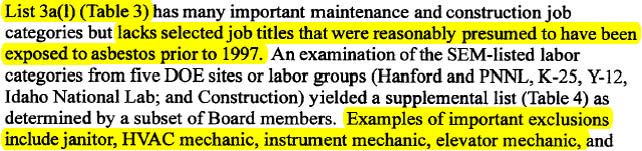 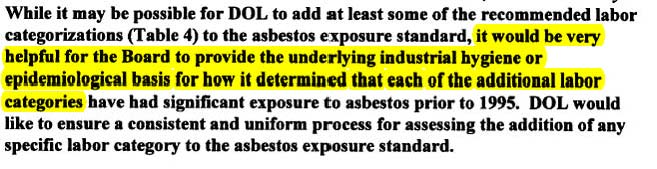 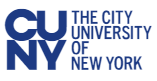 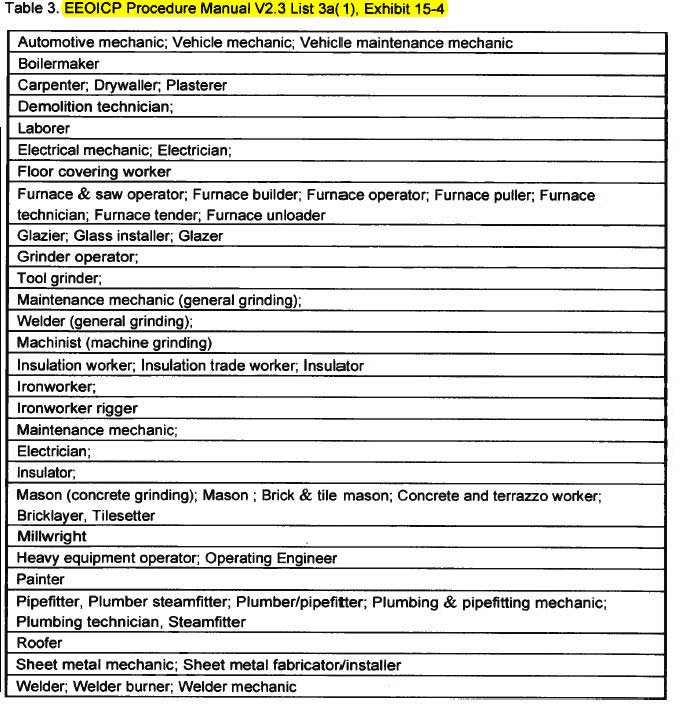 DOL Responses to           Board Recommendations        (12/18/19)
Asbestos
Examples of missing
job titles:
     Janitor
     HVAC worker
     Firefighter
:
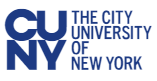 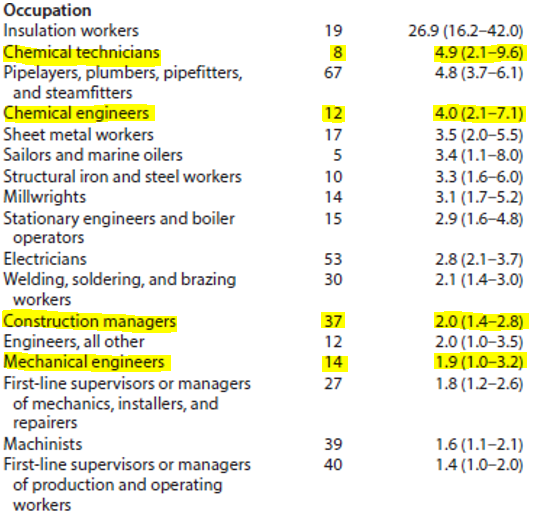 MMWR 2017
DOL Responses to Board Recommendations (12/18/19)
Occupational Health Questionnaire
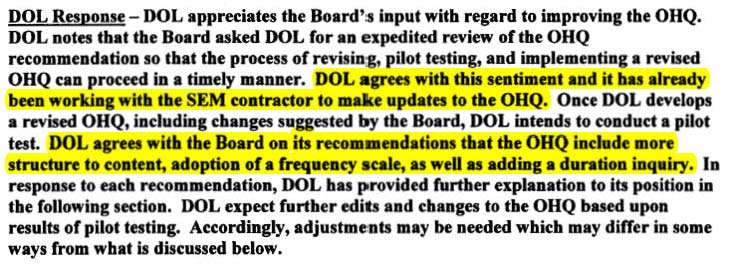 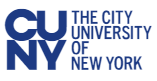 DOL Responses to Board Recommendations (12/18/19)
Occupational Health Questionnaire
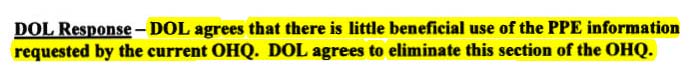 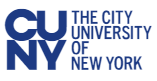 DOL Responses to Board Recommendations (12/18/19)
Resources for Board
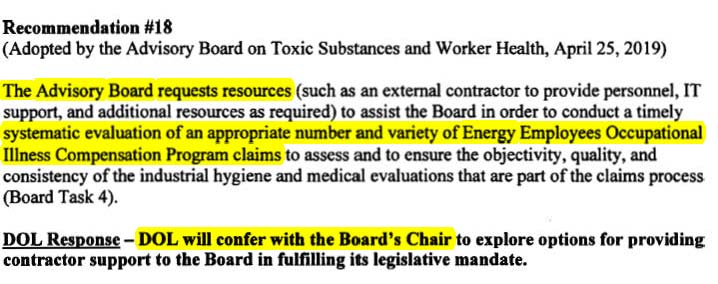 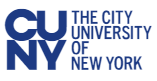 DOL Responses to Board Recommendations (12/18/19)
Industrial Hygiene Evaluation
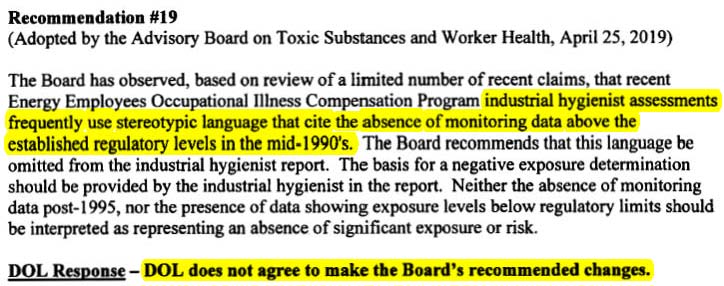 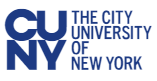 DOL Responses to Board Recommendations (12/18/19)
Industrial Hygiene Evaluation
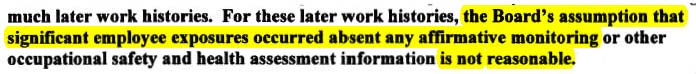 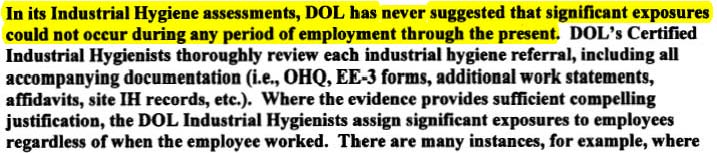 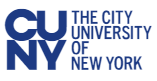 DOL Responses to Board Recommendations (12/18/19)
Industrial Hygiene Evaluation
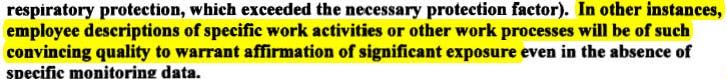 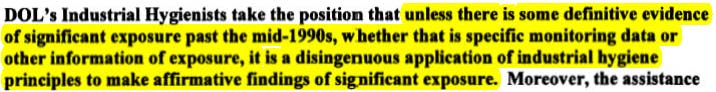 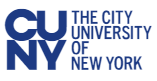 Agenda item #4
New duties, ABTSWH (December 30, 2019)
National Defense Reauthorization Act of 2020

Provide advice upon “the claims adjudication process generally, including review of procedure manual changes prior to incorporation into the manual and claims for medical benefits”


    OWCP plan: OWCP will submit changes to Board and 
    publish changes w/i 10 days. Board’s recommendations 
    are “welcome…at any time.”
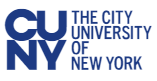 New duties, ABTSWH (December 30, 2019)
National Defense Reauthorization Act of 2020

2. Make available to Board the EEOICP medical director,   
    toxicologist, industrial hygienist, and contractors when 
    requested. 

    OWCP plan: Board will submit written questions and   
    “specialist will respond to questions.” Method to handle 
    follow-up questions will be determined later.
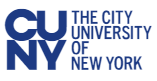 New duties, ABTSWH (December 30, 2019)
National Defense Reauthorization Act of 2020

3. DOL  Secretary will respond to Board’s recommendations 
    in writing within 60 days of the date of submission.

    If recommendations are accepted, a timeline of 
    implementation will be provided. 

    If recommendation is not accepted, a rationale and “all 
    scientific research” supportive of the decision will be 
    provided to Board.
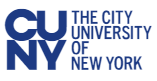 New duties, ABTSWH (December 30, 2019)
National Defense Reauthorization Act of 2020

4. Board will advise DOL Secretary on other matters that the 
    Secretary considers appropriate. “OWCP may provide the 
    Board with directives in the future regarding specific topics 
    for its review and recommendations.”
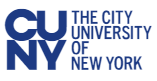 Agenda item #4a
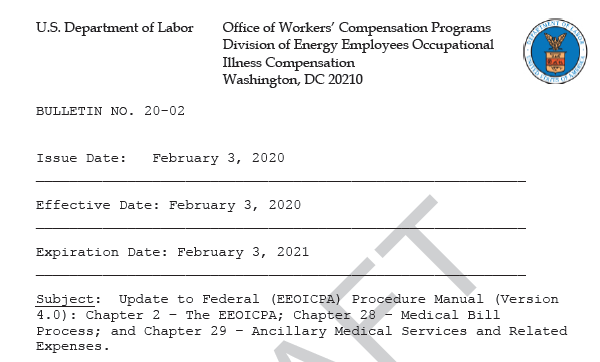 Sent to Board 1/27/20; 69 pages
Agenda item #5

Public Comments
Agenda item #6
ABTSWH Requests to DOL, December 2019
Informational queries to DOL
 
1.        Does DOL have a guide for treating physicians on how to use the SEM?
2.       How many public submissions have been made to the SEM in 2019?  Outcomes?
3.       What changes have been made to the SEM regarding exposure- disease links, 2018-now? 
4.       How many CMC reports have been issued each month in 2019?
5.       The Board requests an update on the status of re-opened cases, i.e., cases that were re-
           opened after new or revised presumptions were adopted by the Department.
6.       In the DOL Top 20 Health Conditions chart provided by the program, how old 
          are the “pending claims”? That is, how many were first opened in 2017, 2018, and 2019?
7.       How is a quality assessment evaluation of the work of the industrial hygienists performed? 
          How will it be done under the new contract?
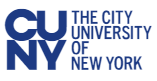 ABTSWH Requests to DOL, December 2019
20 lung cancer claims that were denied under Part E from 
        2013 to the present. 
Only claims whose job position/title is a construction or 
        maintenance or crafts title should be included.
Only claims for whom a minimum of 15 years has elapsed 
        between “earliest verified employment date” and       
        “diagnosis date.” 
We strongly prefer claims that have an index that indicates 
        how to find key documents.
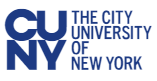 Board Recommendation (11/20/19 meeting)

“The Board recommends that the Department, as part of the Site Exposure Matrices, identify job categories at DOE sites that likely have worked throughout the applicable sites and would have had potential exposure to many or all listed toxic substances at those facilities.”
IOM Review of SEM, 2013
EEOICPA
“It is as least as likely as not that exposure to a toxic substance at the Department of Energy facility was a significant factor in aggravating, contributing to, or causing the illness”
IARC Classifications
IARC classifications 1 and 2A: definitions
https://monographs.iarc.fr/wp-content/uploads/2019/07/2019-SR-001-Revised_Preamble.pdf
Proportion of Total Chemicals used in USA evaluated by IARC
80,000 chemicals in use in USA
~1,000 evaluated by IARC
Agents Classified by the IARC Monographs, Volumes 1-125
Group 1. Carcinogenic to humans
Group 3. Not classifiable as to its carcinogenicity to humans
Group 2A. Probably carcinogenic to humans
Group 2B. Possibly carcinogenic to humans
IARC 2019
Agenda item #7
Board CharterThe Board advises the Secretary with respect to:
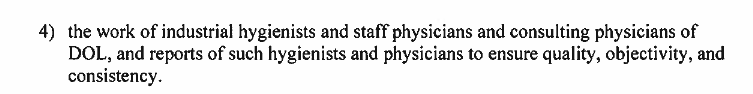 MD Evaluation
EEOICP Medical Director Review of Contractor Medical Evaluations
Minutes, ABTSWH Meeting, November 20-21, 2019
CMC Contract
https://www.dol.gov/owcp/energy/regs/compliance/advboard/teeleaong_contr_form.pdf
CMC Contract
https://www.dol.gov/owcp/energy/regs/compliance/advboard/teeleaong_contr_form.pdf
CMC Contract
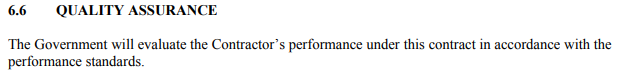 https://www.dol.gov/owcp/energy/regs/compliance/advboard/teeleaong_contr_form.pdf
CMC Contract
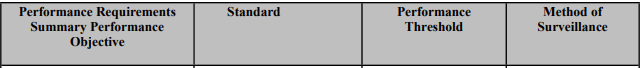 https://www.dol.gov/owcp/energy/regs/compliance/advboard/teeleaong_contr_form.pdf
CMC Contract
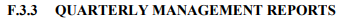 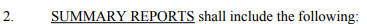 https://www.dol.gov/owcp/energy/regs/compliance/advboard/teeleaong_contr_form.pdf
IH Evaluation
DOL Response to ABTSWH December 23, 2019 Informational Request